Superconducting Rapid-Cycling Synchrotron as High-Power Proton Source for Muon Collider
Henryk  Piekarz

Accelerator  Physics Center, FERMILAB
Muon Collider Higgs Factory Mini-Workshop November 13, 2012
Motivation
Proposal [1] for Higgs Factory based on the Low-Energy Muon Collider asks for a proton source of:
         2.09 MW power with 1.63 1015 protons/second

       We will outline a synchrotron-based proton source that will 
match, and possibly exceed, this requirement while maintaining 
reasonable levels of technical feasibility and cost. 

 [1] R.P Johnson et al., “Conceptual Design of a Higgs Factory   
      Muon Collider”, This Workshop
11/12/2012
Mini-Workshop on Low-Energy Muon Collider
Outline of  the Synchrotron-based Proton Source
Proton source consists of:   
                                              H-  Source                                50 keV
                                              Pulse Linear Accelerator          1 GeV
                                              Rapid Cycling Synchrotron     8  GeV, 60 Hz
                                              Pion/Muon  production target   2-3 MW
11/12/2012
Mini-Workshop on Low-Energy Muon Collider
Basic Parameters of Proton Source
Parameters of proton source for Muon Collider (M) are scaled from the earlier design [2] of a proton source for the Project X (X).
[2] H. Piekarz, “ Project X with Superconducting Rapid Cycling Synchrotron and Dual Storage Ring”,
      IPAC12 , New Orleans, 2012
Mini-Workshop on Low-Energy Muon Collider
11/12/2012
1 GeV Proton Linac
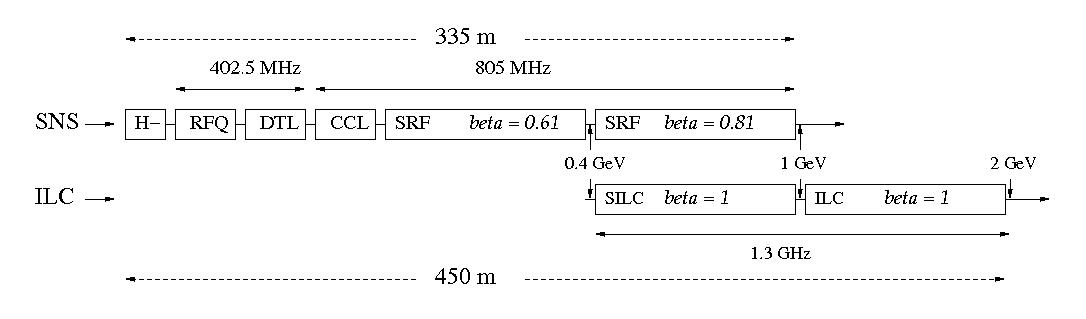 The SNS 1 Gev Linac can be used as injector to the Rapid Cycling Synchrotron.
As this Linac is currently operating the construction procedure and cost are established.
11/12/2012
Mini-Workshop on Low-Energy Muon Collider
Rapid-Cycling Synchrotron- Superconductor Choice (I) Temperature Margin & Radiation Hardness
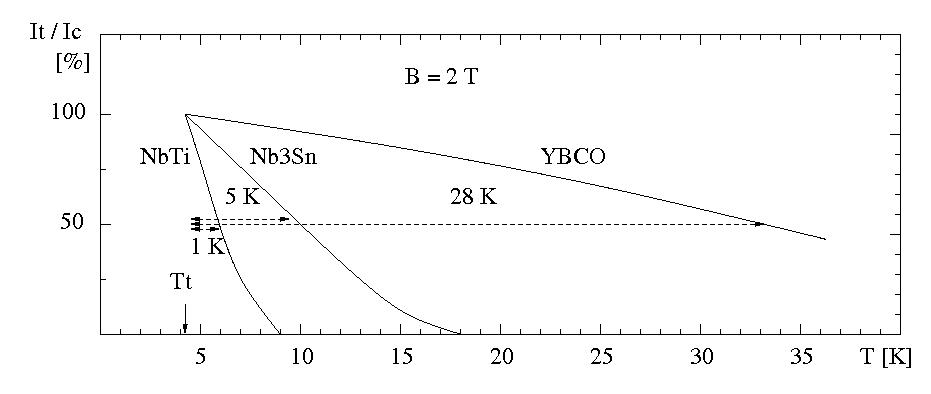 Temperature margin for safe and possibly quench-free operations is make or break
parameter of superconducting power cable for rapid-cycling magnet applications.

For  operation at 4.2 K, It /Ic = 50% and 2 T field, YBCO offers temperature margin 
30 times wider than with NbTi, and 6 times wider than with Nb3Sn conductors.
YBCO strand (344C-2G) has also shown strong resilience to radiation !  *)

*) R. Gupta, “Radiation Studies for HTS Magnets”, www.bnl.gov/magnets/staff/gupta/Talks/FAM08/fam-radiation.pdf
11/12/2012
Mini-Workshop on Low-Energy Muon Collider
(II) Minimization of AC Losses
(I) – If HTS tape and magnetic field in the cable cavity are parallel to each other the AC power losses are strongly supressed as only the narrow edge (2 µm) of  HTS strand  is exposed to the magnetic field.  It is critical that B to HTS angular orientation is as parallel as possible.
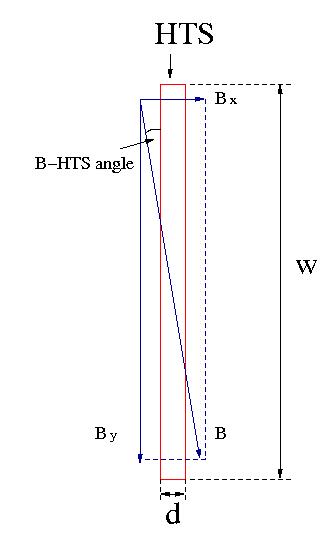 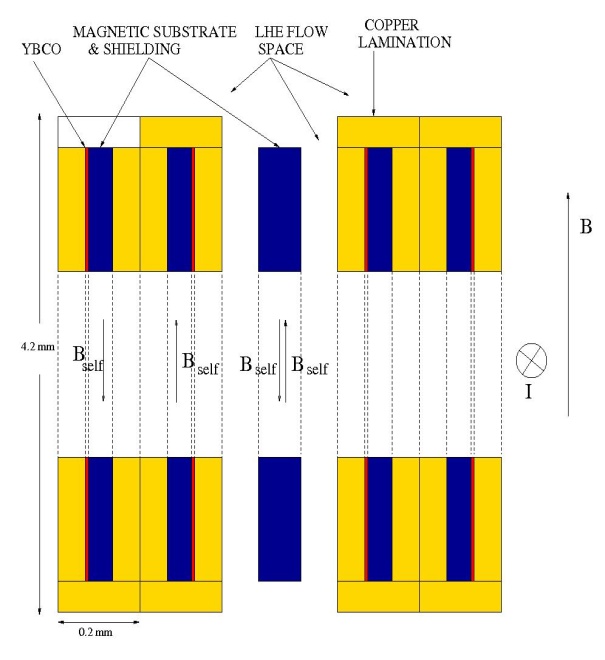 (2) – As magnetic substrate (Ni5%W ) is part of  the HTS tape, pairing strands with substrate sides facing  each other helps to suppress the self-field coupling  induced  power loss.
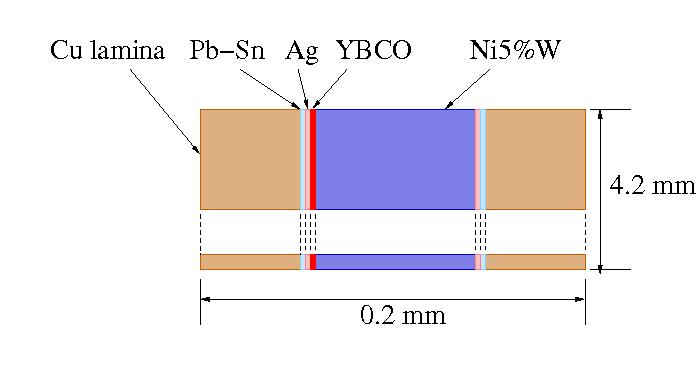 11/12/2012
Mini-Workshop on Low-Energy Muon Collider
Test of HTS & LTS Cable Power Loss in Ramping Magnetic Field
Test cables:
1.4 m long HTS  and LTS cables to carry 16 kA current at 2 T
with nominal 10 K and 2 K temperature margins, respectively.
HTS cable stack consists of 10 pairs of 344C-2G strands 
(4.5 mm x 0.2 mm) with 9 Ni5%W tapes (4 mm x 0.07mm)
between the strand pairs
LTS cable consists of 23 twisted pairs of  0.8 mm NbTi strands. The LHe cooling channel is 6 times that of SIS magnet cable to be about equal with the HTS cable
Top view
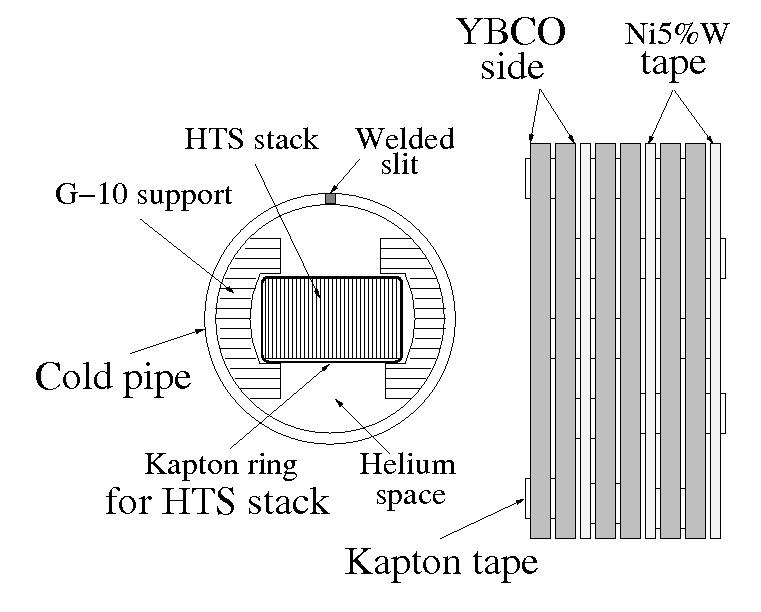 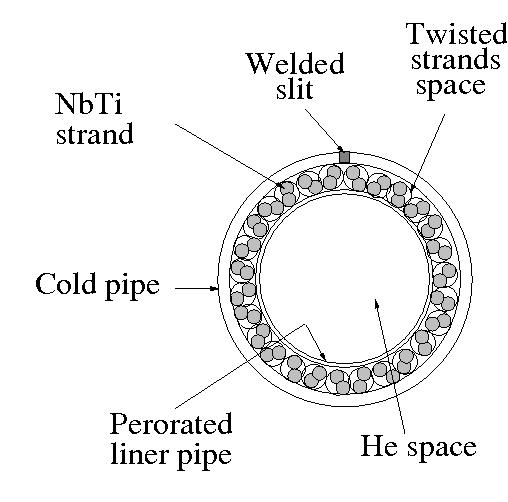 Cross-section
Cables were exposed to 0.5 T ramping field  of up to 20 Hz rep. rate.
HTS cable was rotated in +/- 100  angle  range  relative to B-field.
LHe  coolant of 8 K, 0.23 MPa and flow rate (0.4 - 0.8) g/s was used.
11/12/2012
Mini-Workshop on Low-Energy Muon Collider
Test of HTS & LTS Cables in Ramping Magnetic Field
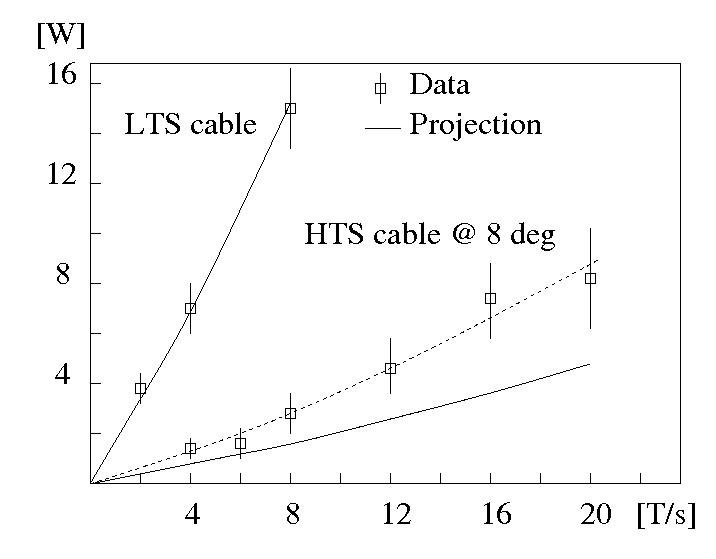 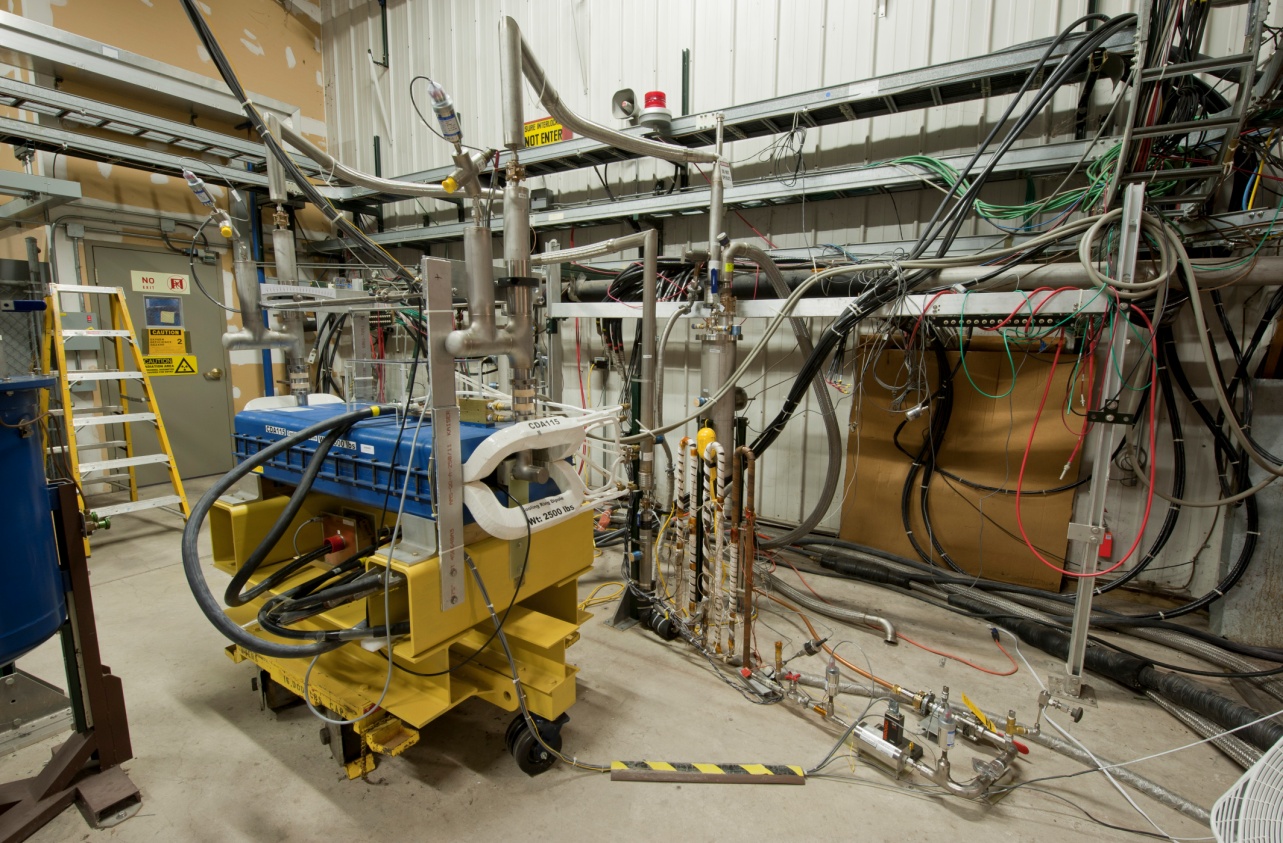 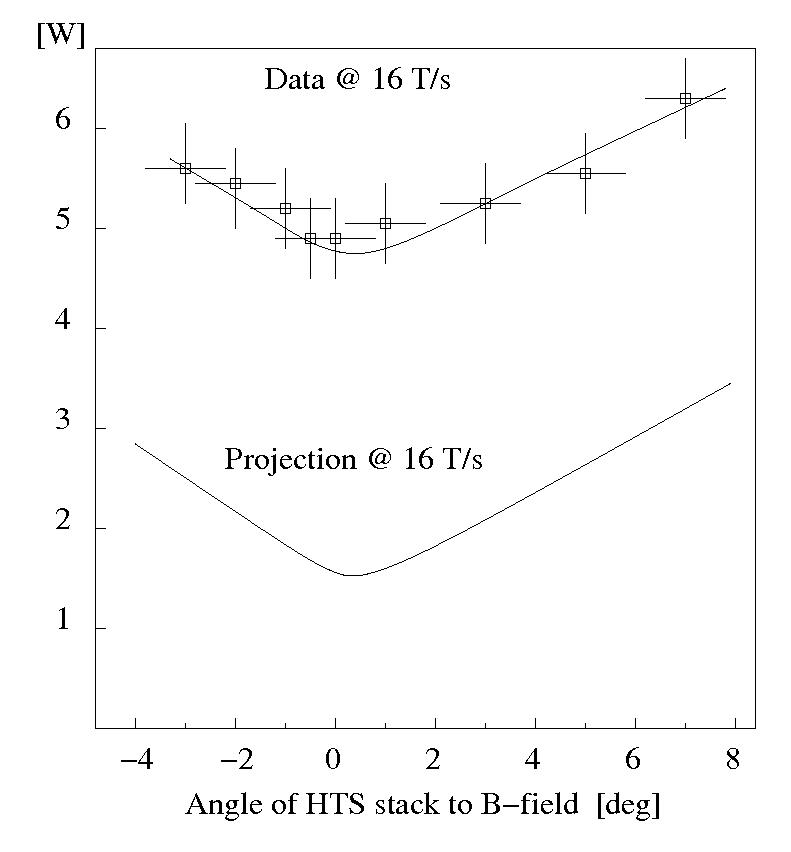 Test results *):   (1) P meas (LTS)  =  P proj (LTS) 
                           (2) P meas (LTS)  =  ~ 5 x P meas (HTS)
                           (3) P meas (HTS) =  ~ 2 x P proj (HTS)  **)

**) Probable reason: cable movement in plane parallel to B-field, or HTS stack – B misalignment, or cable twist

*) H. Piekarz et al., IEEE, Proc. MT-22, Marseille, 2011
11/12/2012
Mini-Workshop on Low-Energy Muon Collider
HTS Sub-Cable Design for Rapid Cycling Dipole
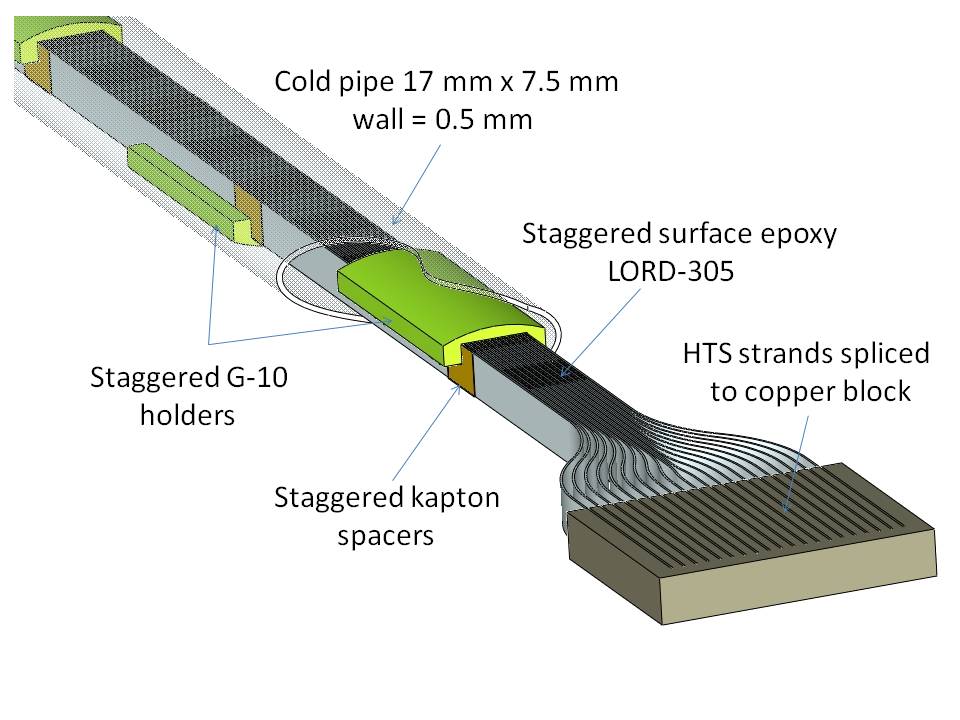 Sub-cable assembly shown above immobilizes HTS stack while
forcing liquid helium to flow up and down between the strands
11/12/2012
Mini-Workshop on Low-Energy Muon Collider
SRCS Main Arc Magnet Parameters
Cryogenic power for SRCS-M is substantial but less
than 24 kW available from the Fermilab cryogenic plant
11/12/2012
Mini-Workshop on Low-Energy Muon Collider
Power Requirements for SRCS-M
As a result of high repetition rate the ramping power is substantial. Experience with Booster and Main Injector calls for splitting this power system to sectors of no more than 4 MVA each.
          Power required to keep the cycling accelerator system working is no higher than 10% of the ramping power, so the overall required power is at about 4 MW.
11/12/2012
Mini-Workshop on Low-Energy Muon Collider
Arrangement of Rapid Cycling HTS Dipole
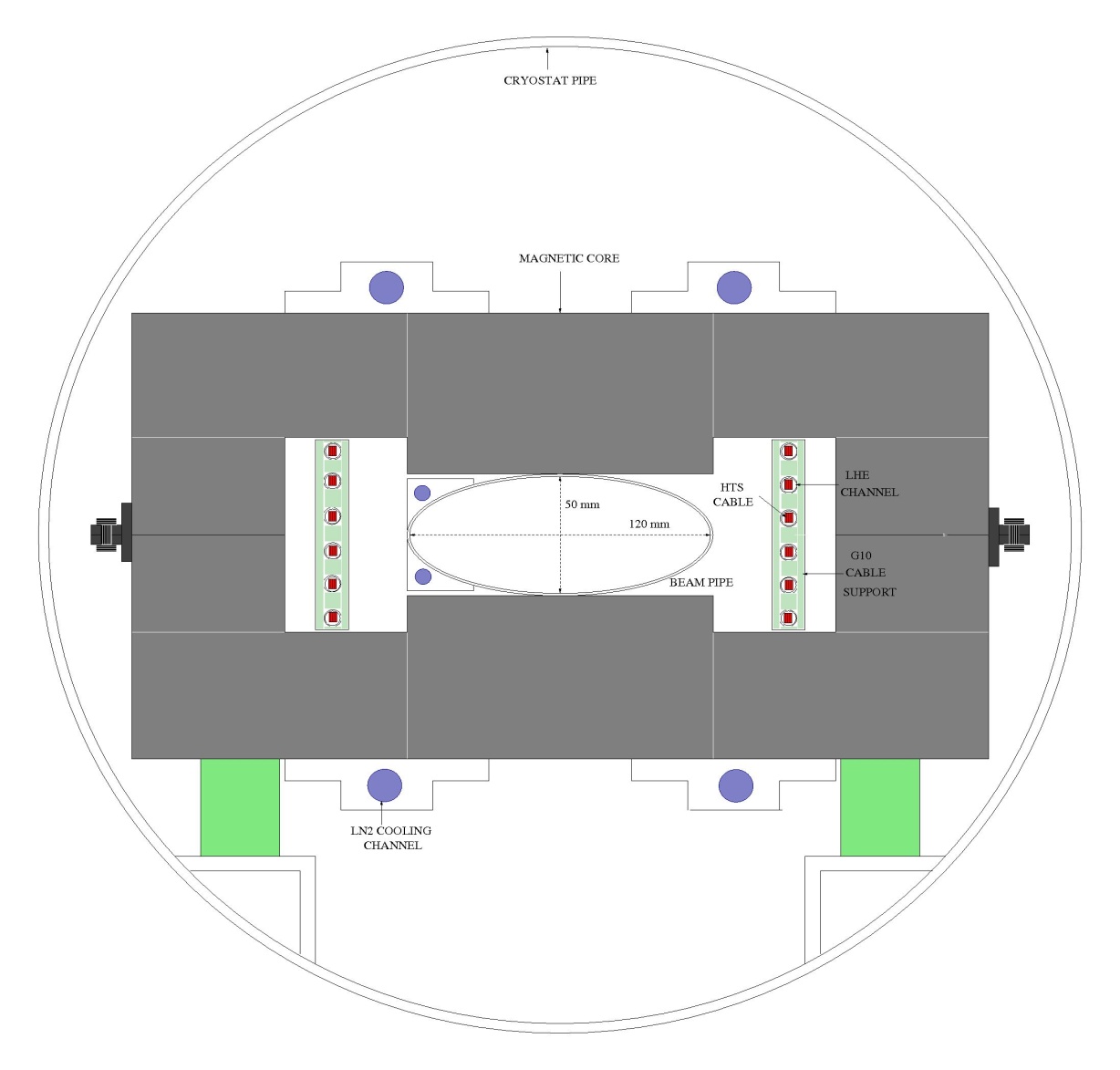 Magnetic core is installed inside the cryostat pipe allowing use of LN2 flow to cool the core and the beam pipe. As a result the most top/bottom sub-cables can be placed close to the core (no need for their own cryostats) and a good vacuum level is achieved in the beam pipe
11/12/2012
Mini-Workshop on Low-Energy Muon Collider
HTS Test Dipole Design & Fabrication Status
TEST MAGNET PROPERTIES:                                                      
Cable:  Single turn of 6 parallel sub-cables connected at leads end             Core: Fe3%Si, 105 µm laminations
96 344C-2G strands (~ 600 m length)                                                                      L = 1200 mm, Gap = 40 mm x 100 mm
Projected  <Angle HTS – B-FIELD > ≈ 20                                                                       Operating temp.: 80 K to RT                                                                        

Instrumented : B max = 1.8 T, Imax = 90 kA, dB/dt max = 16 T/s , T max  = 15 K

Test: B max = 0.5 T, Imax = 27 kA, dB/dt max = 10 T/s , T max ~ 25 K
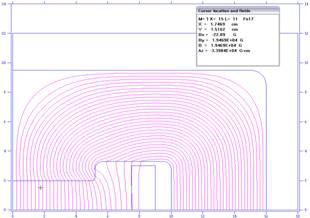 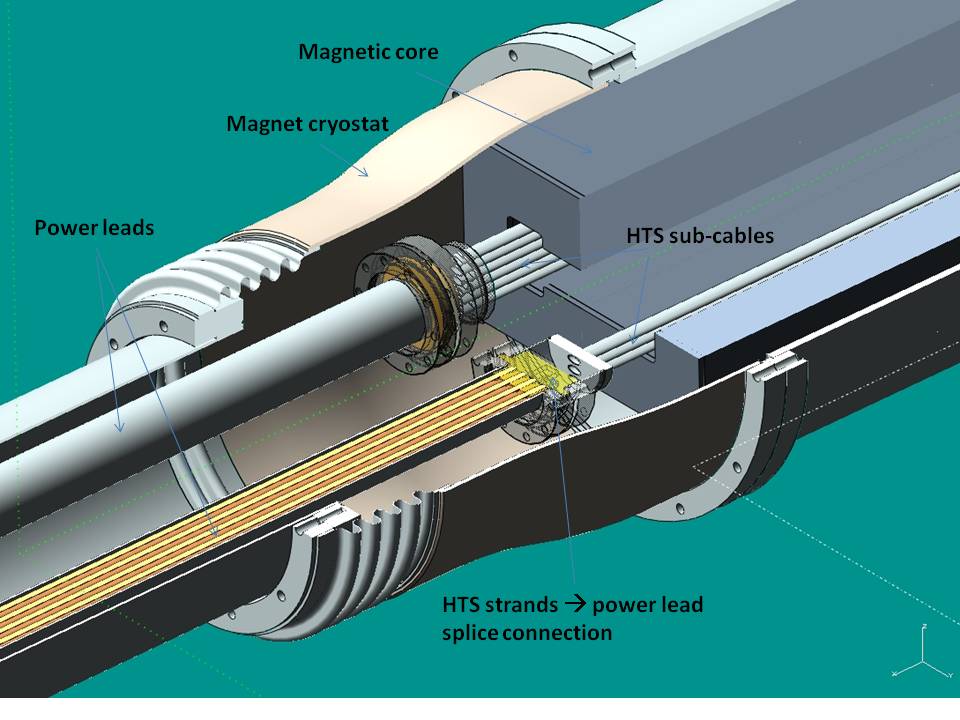 Core design
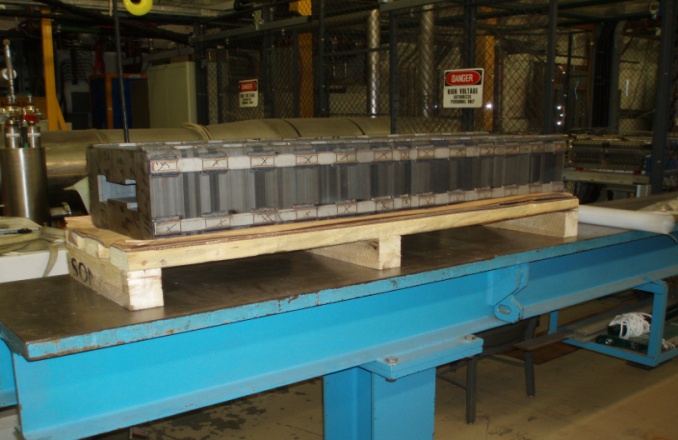 Fabricated core
All HTS cable components have been  fabricated
11/12/2012
Mini-Workshop on Low-Energy Muon Collider
HTS Dipole Test Setup Status
Figures show test components with design complete & fabrication in progress
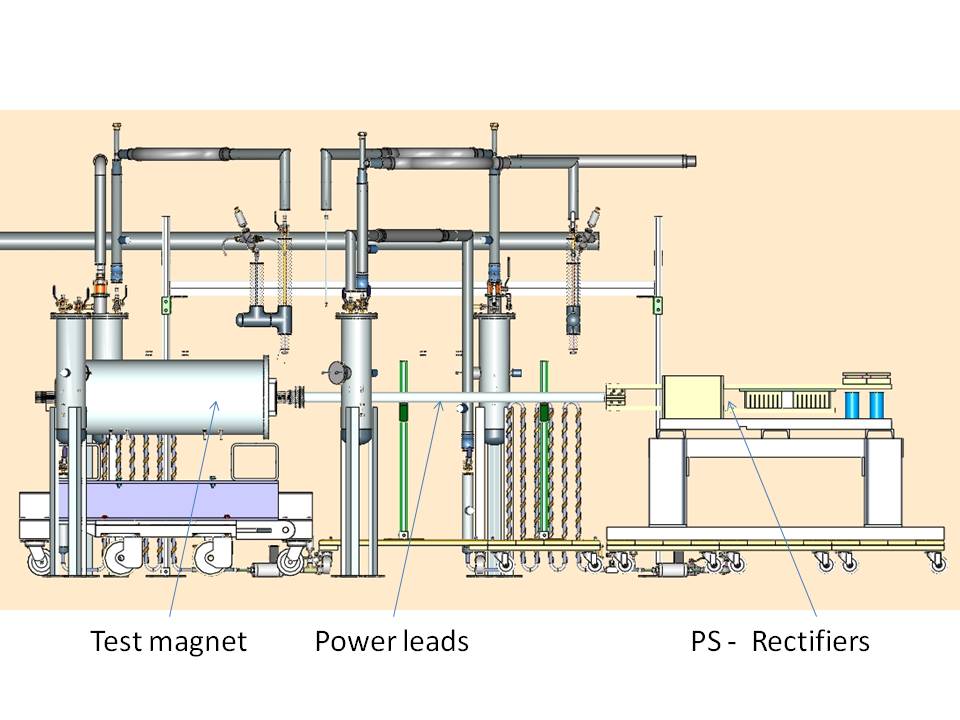 Side view
Front view
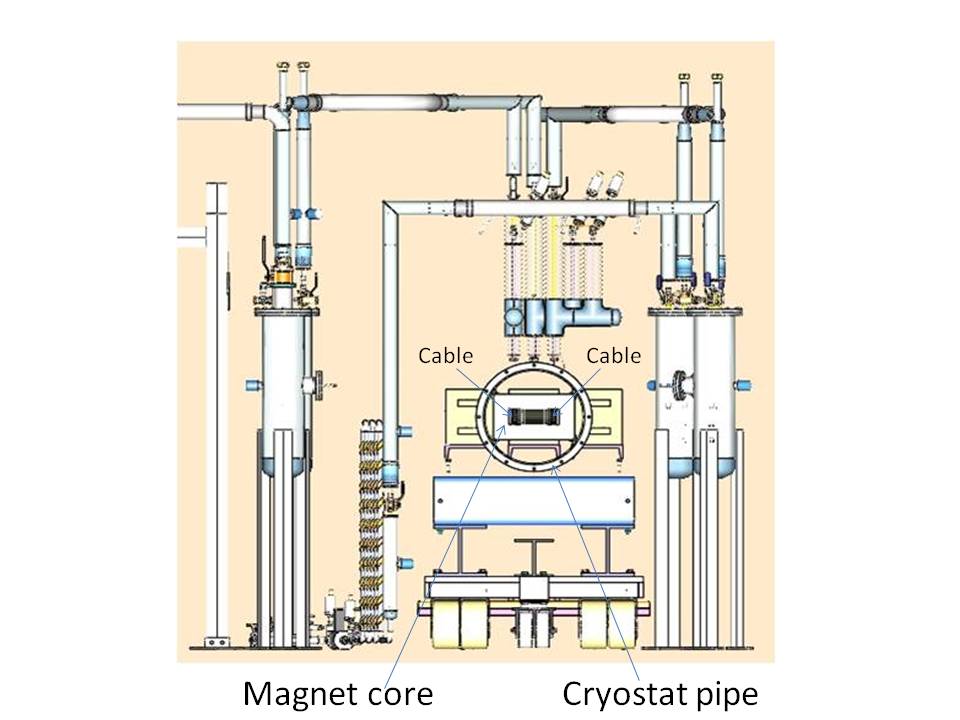 Component design will end in mid-August, fabrication complete by December. System assembly, safety proceedings through March, 2013. 
Expected magnet tests in E4R Enclosure: Spring – Early Summer 2013.
11/12/2012
Mini-Workshop on Low-Energy Muon Collider
High-Power Proton Source for Project X
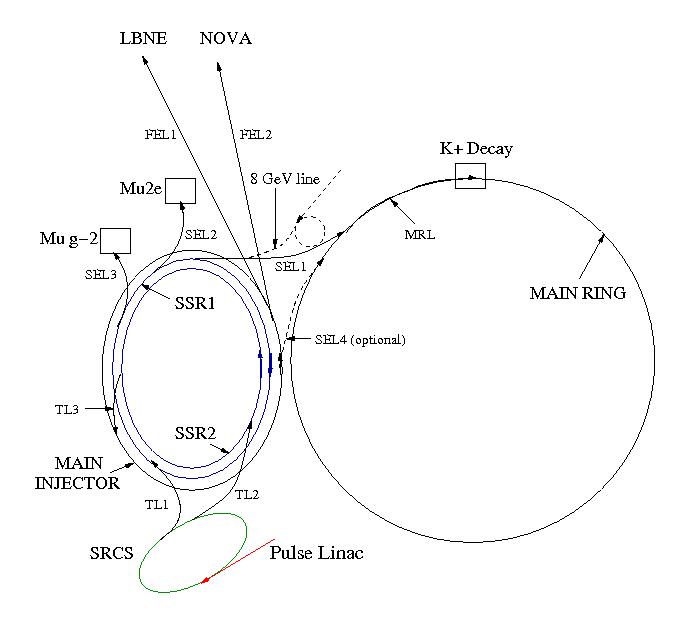 Project X accelerator complex with SRCS *)
*) H. Piekarz, “Project X with Rapid Cycling & Dual Storage Rings Synchrotrons”, arxiv.org/pdf/1205.1527 (2012), and IPAC-12, New Orleans, May 21-25, 2012
11/12/2012
Mini-Workshop on Low-Energy Muon Collider
SFRS Synchrotron for E+ E- Collider(Fermilab Site Filler)
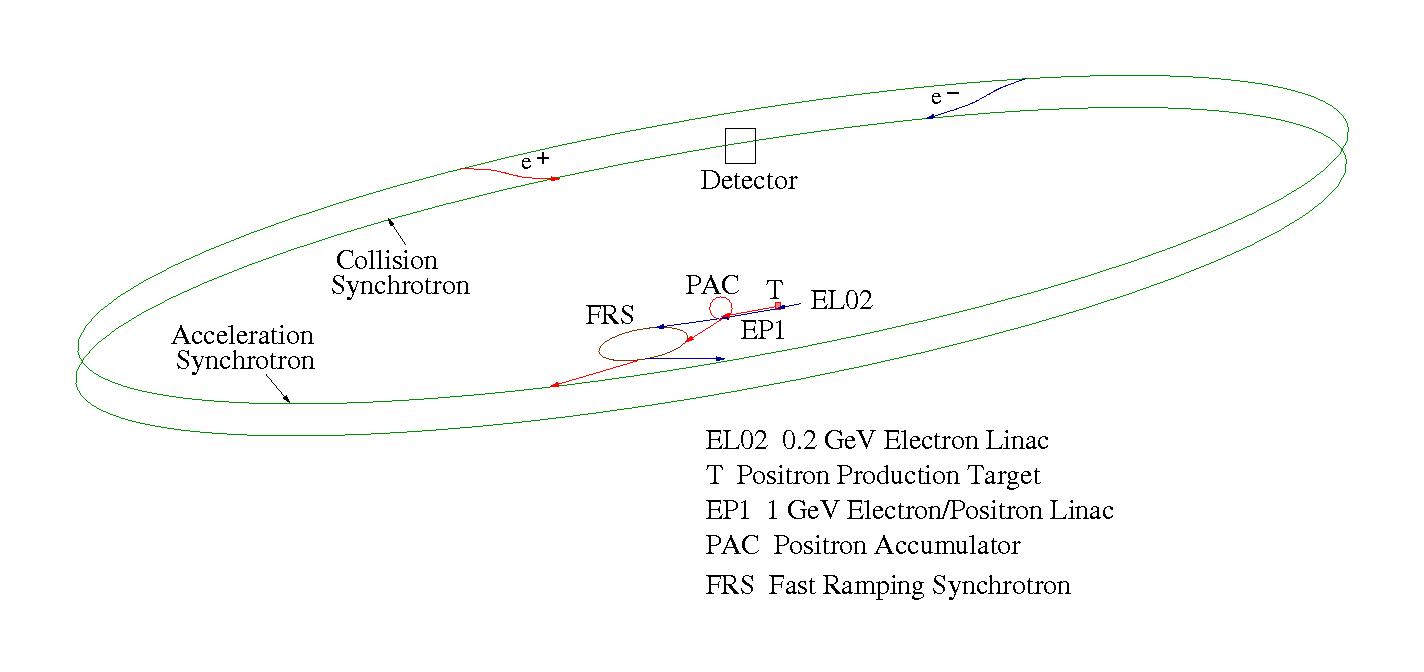 The FRS synchrotron for E+- E- Collider is of the same size as the SRCS for the Muon Collider and Project X. All these synchrotrons be placed in the same tunnel and location at the Fermilab site sharing the power and cryogenic infrastructures.
11/12/2012
Mini-Workshop on Low-Energy Muon Collider
Summary & Conclusions
A proton source of  up to 3 MW with HTS-Based Rapid Cycling Synchrotron is doable
HTS Rapid Cycling Dipole fabrication is well advanced and tests will proceed in early 2013
Estimated  cost of 8 GeV SRCS-M synchrotron (including tunnel & ramping supplies) is $M 250 
Cost of 1 GeV proton pulse linac is $M 350
Estimated cost of proton source is at $M 600
If the muon cooling and acceleration systems are achievable than the Low-Energy Muon Collider with a synchrotron based proton source is probably the most effective and least expensive option to pursue the study of the Higgs at Fermilab !
Thank you for your attention !
11/12/2012
Mini-Workshop on Low-Energy Muon Collider